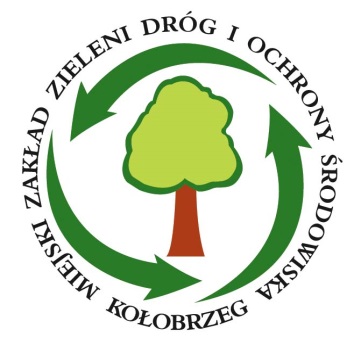 Miejski Zakład Zieleni, Dróg i Ochrony Środowiskaw Kołobrzegu Sp. z o.o.ul. 6 Dywizji Piechoty 60, 78-100 Kołobrzegtel. (94) 35 332 52-54
Harmonogram odbioru odpadów z miejscowości:  Jazy,  Jażdże,  Lisia Góra, Pyszka, Gąskowo, Stojkowo, Stramniczka
2025
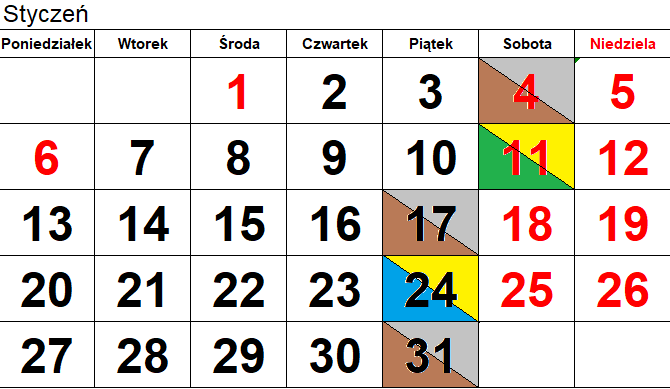 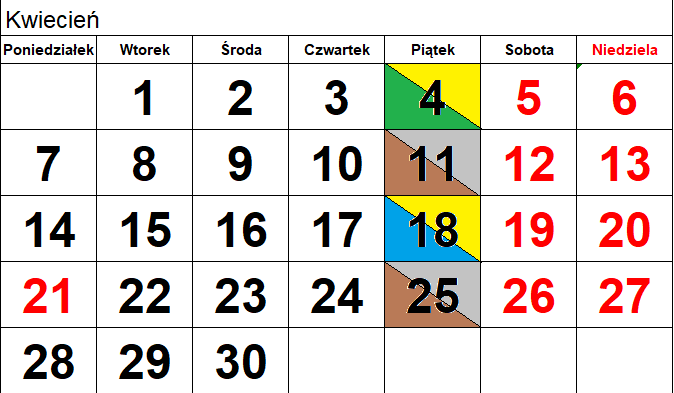 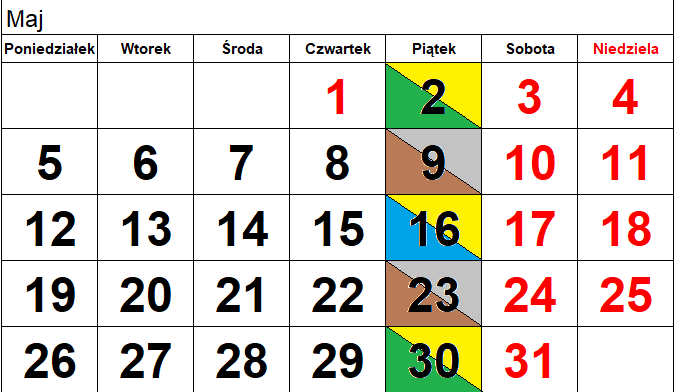 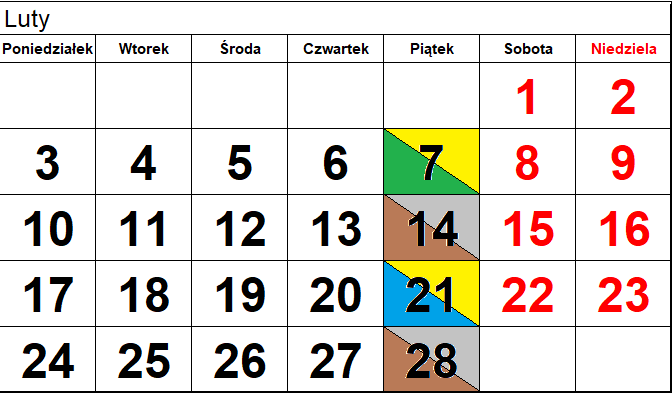 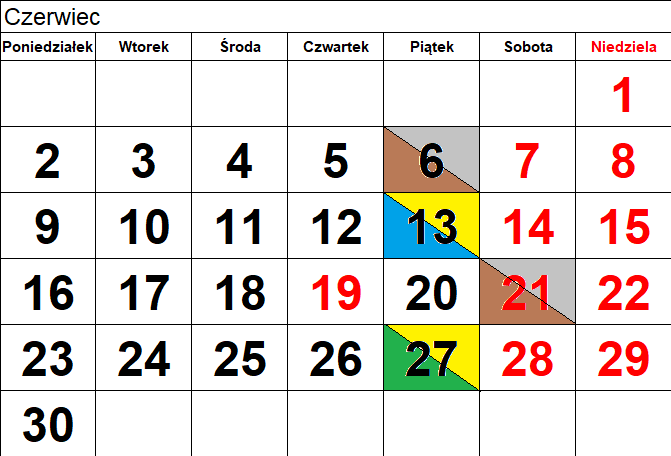 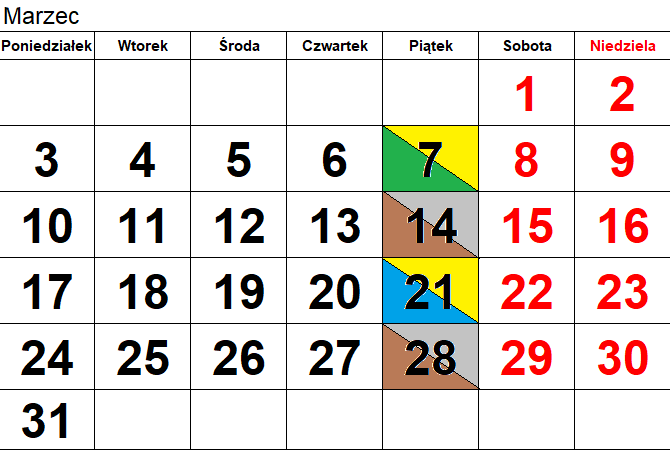 Odbiór odpadów przypadający na dni ustawowo wolne od pracy może odbywać się w dniach poprzedzających lub następujących.
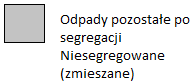 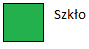 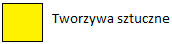 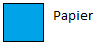 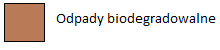 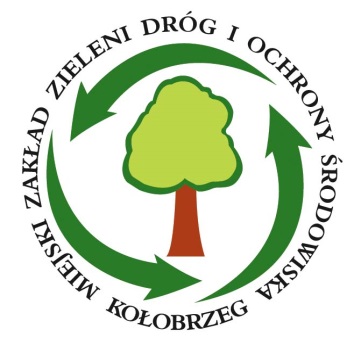 Miejski Zakład Zieleni, Dróg i Ochrony Środowiskaw Kołobrzegu Sp. z o.o.ul. 6 Dywizji Piechoty 60, 78-100 Kołobrzegtel. (94) 35 332 52-54
Harmonogram odbioru odpadów z miejscowości:  Jazy,  Jażdże,  Lisia Góra, Pyszka, Gąskowo, Stojkowo, Stramniczka
2025
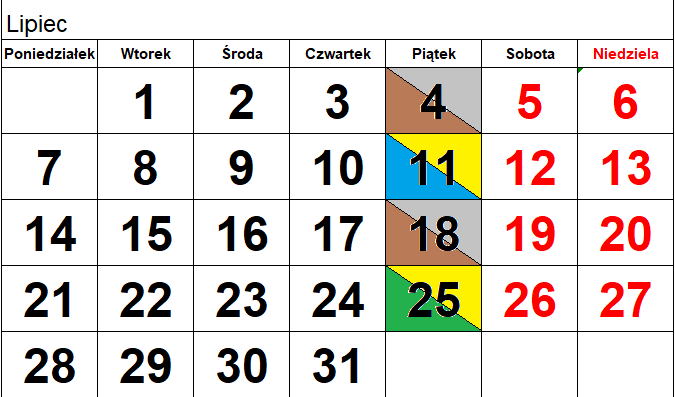 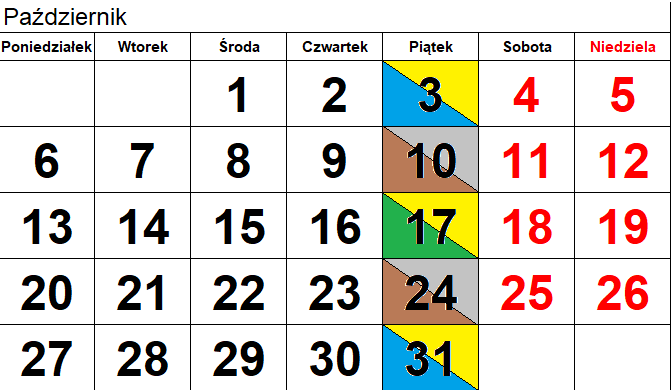 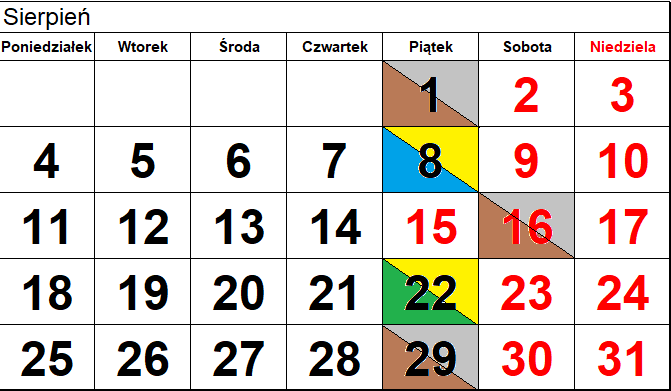 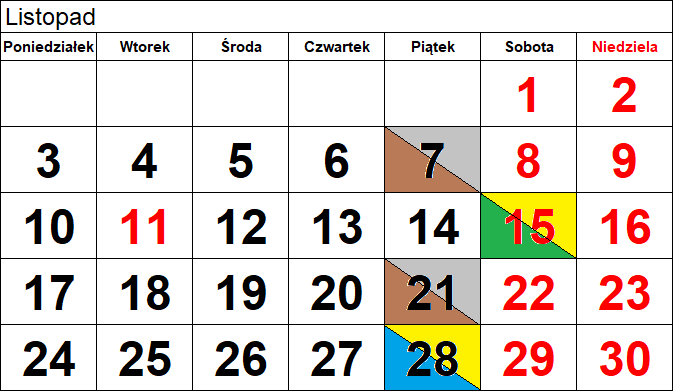 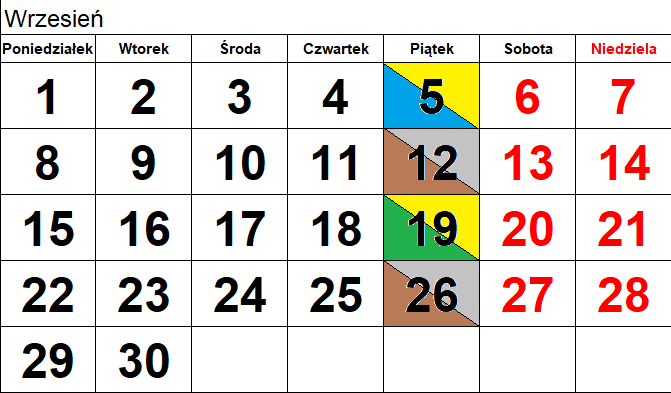 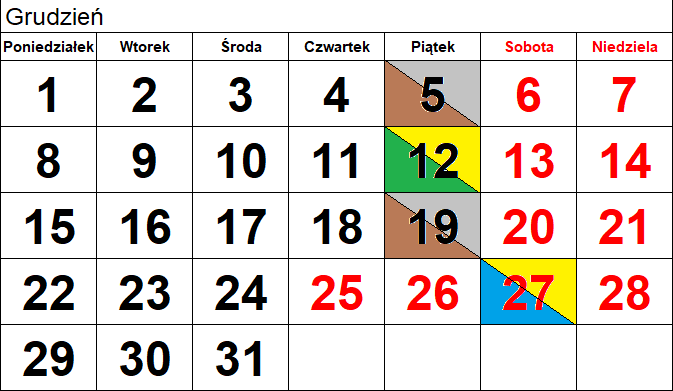 Odbiór odpadów przypadający na dni ustawowo wolne od pracy może odbywać się w dniach poprzedzających lub następujących.
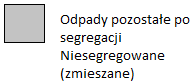 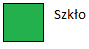 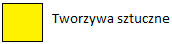 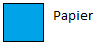 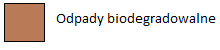